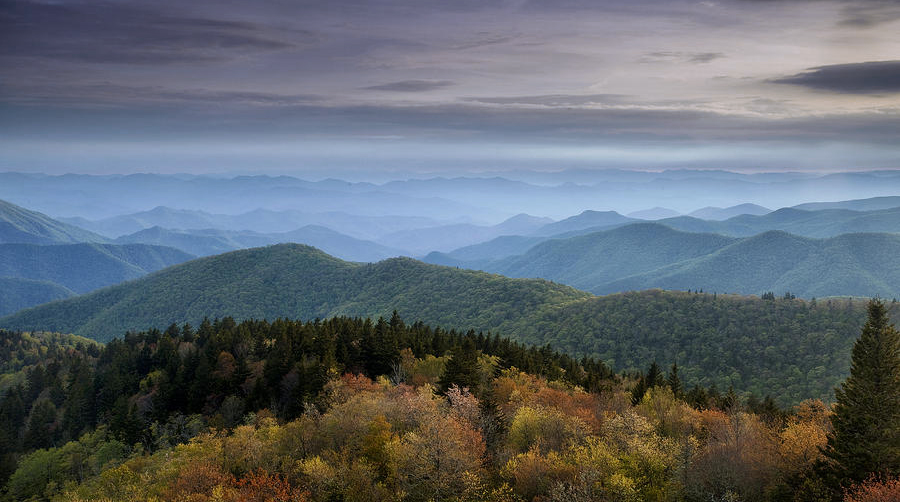 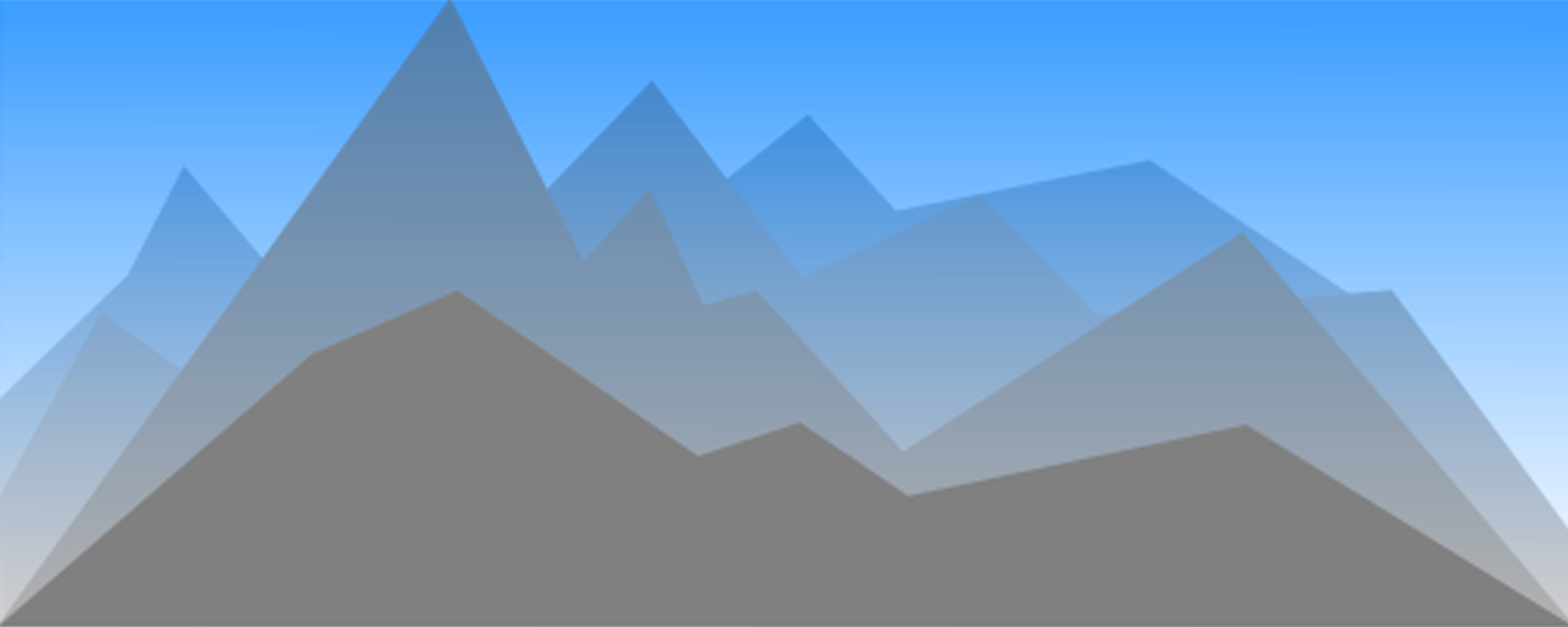 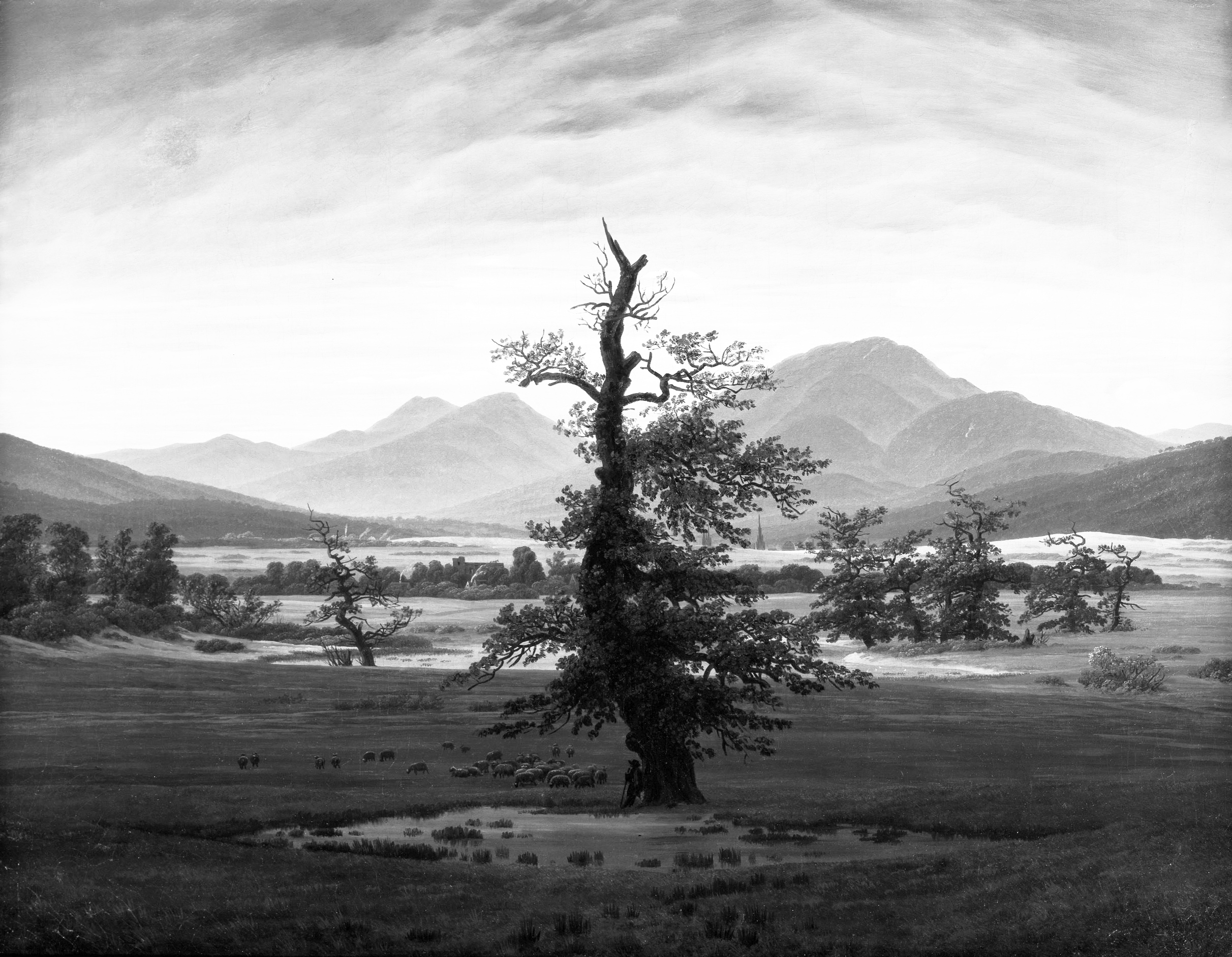 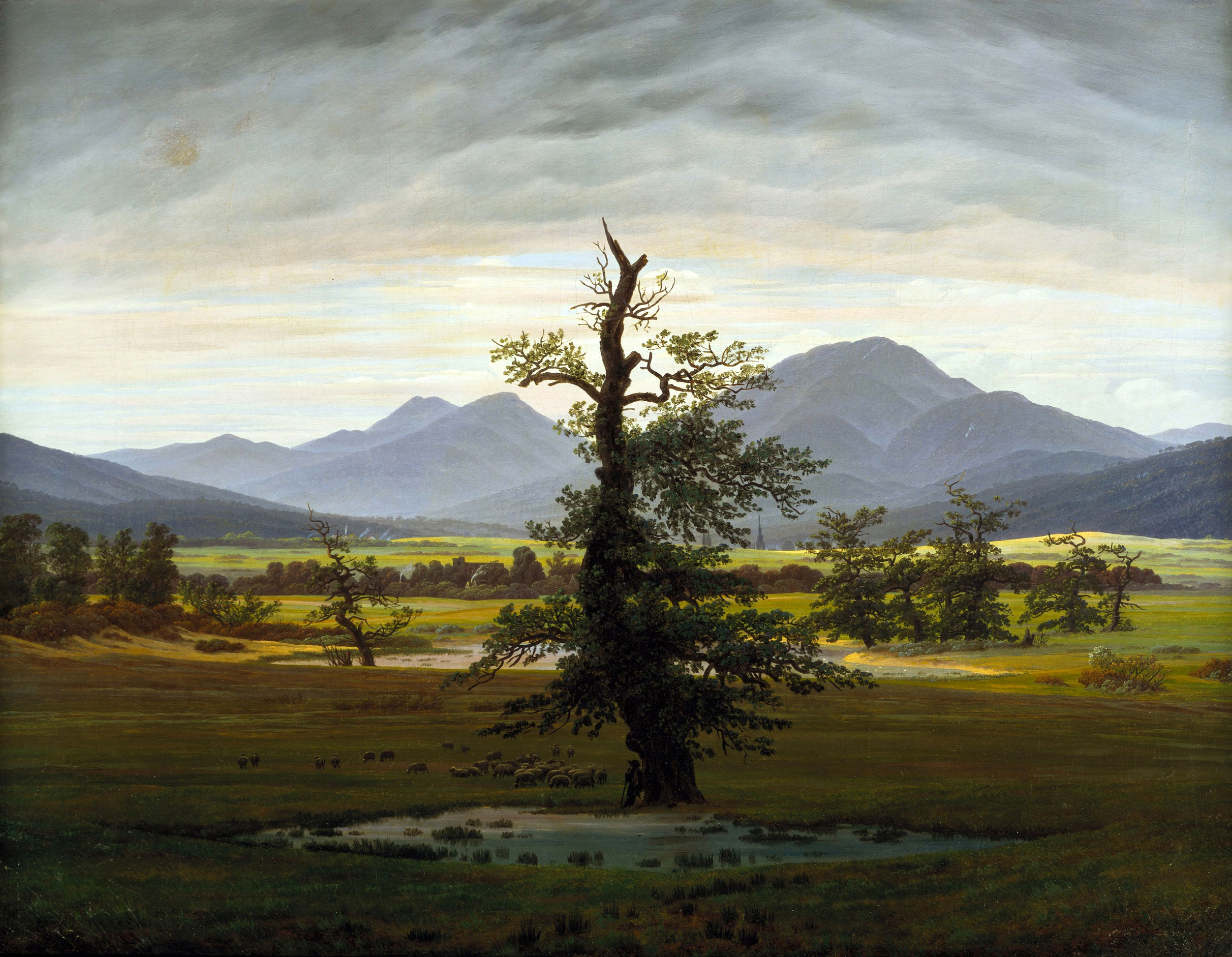 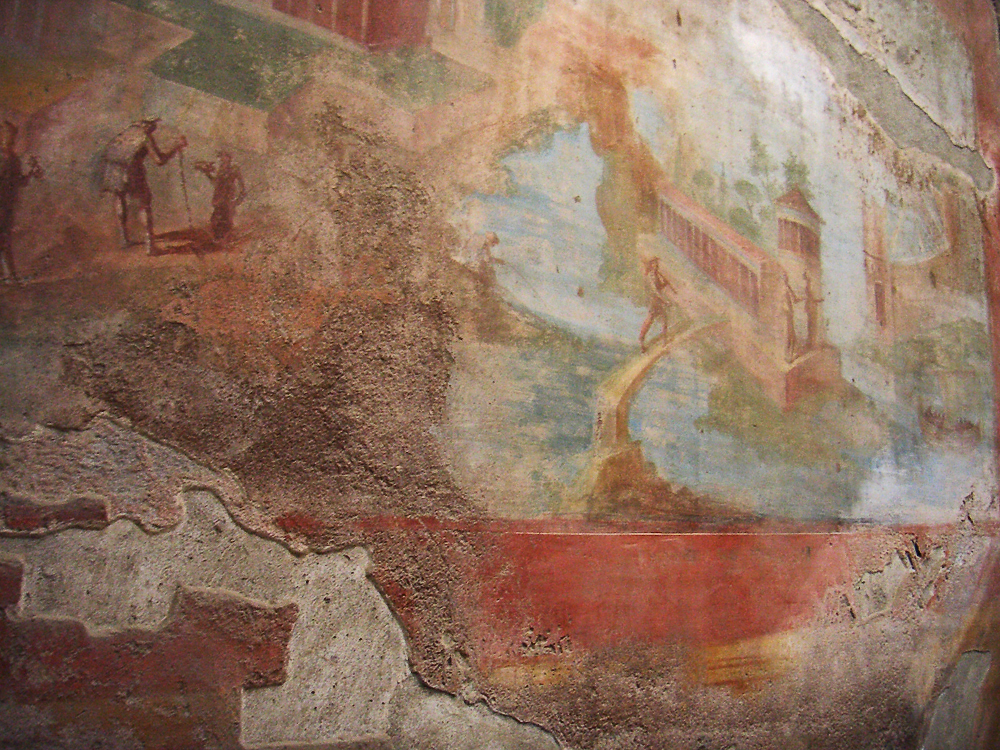 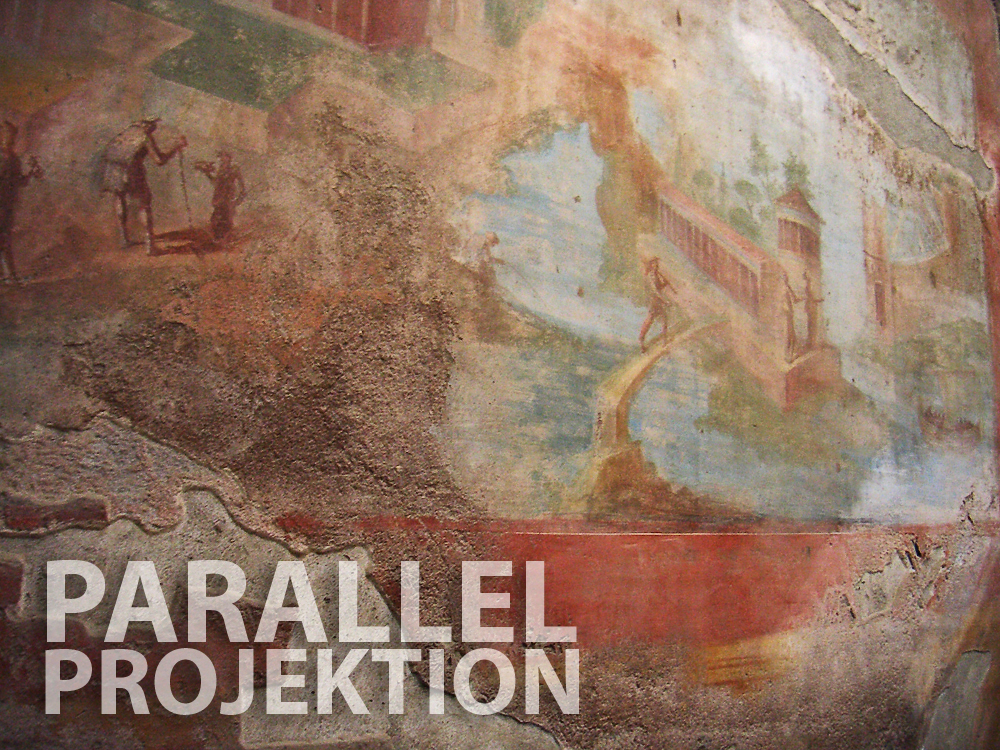 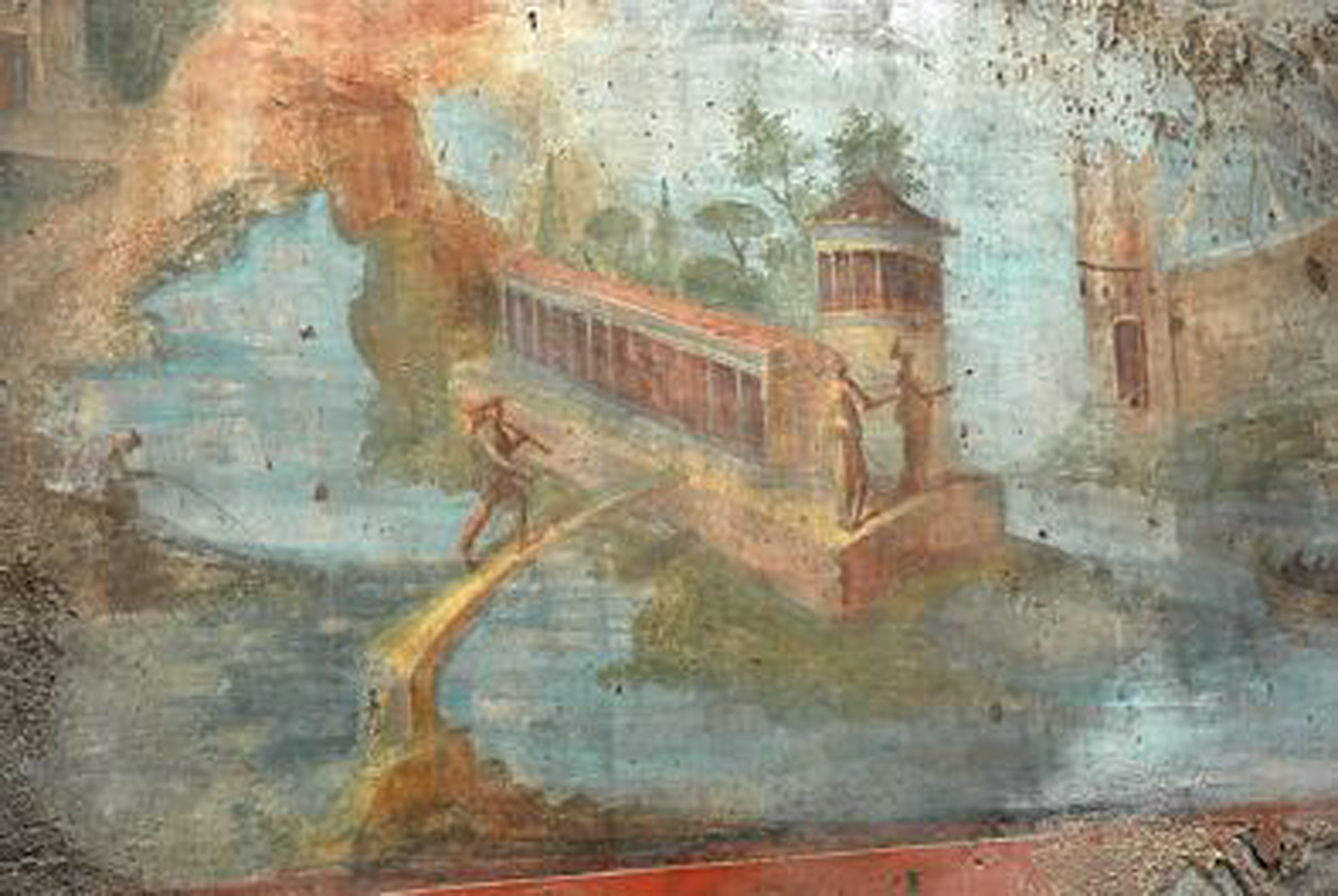 [Speaker Notes: Linien, die in Wirklichkeit parallel sind, sind auch auf der Darstellung parallel!!!]
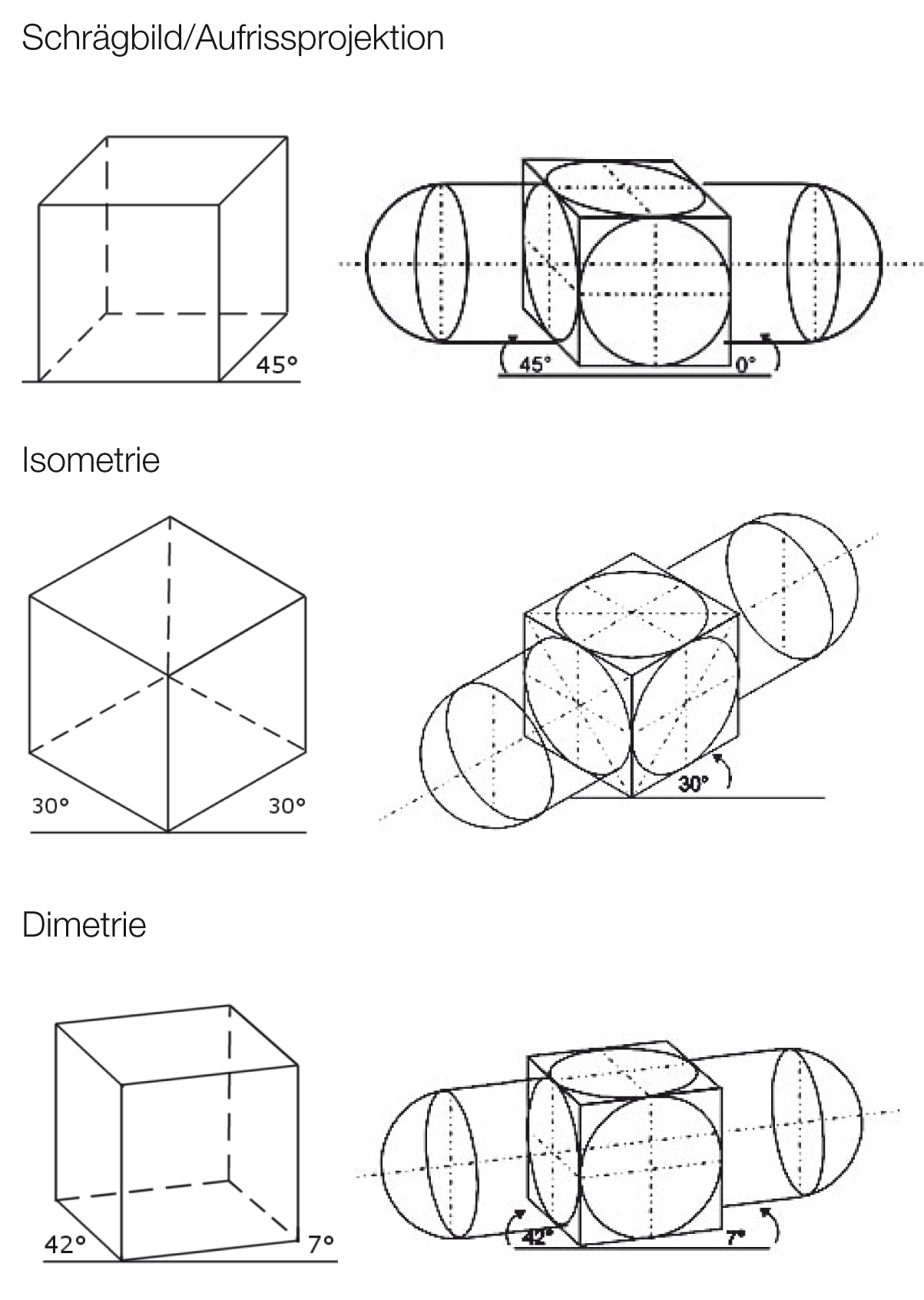 [Speaker Notes: Die unterschiedlichen Darstellungsformen eigenen sich je nach dem, was auf dem Bild wichtig ist.

- Schrägbild: Wenn vorallen Vorderseite gezeigt werden soll (50% Verkürzung)
- Isometrie: Wenn Wesentliches in drei gleichwertigen Ansichten gezeigt werden soll (keine Verkürzung)
- Dimetrie: Vorderansicht betont, wirkt räumlich durch leichte Drehung (50% Verkürzung)]
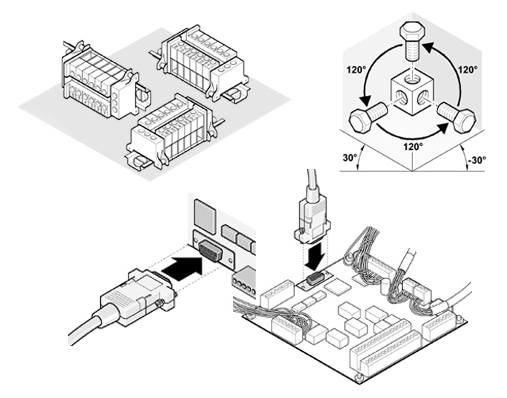 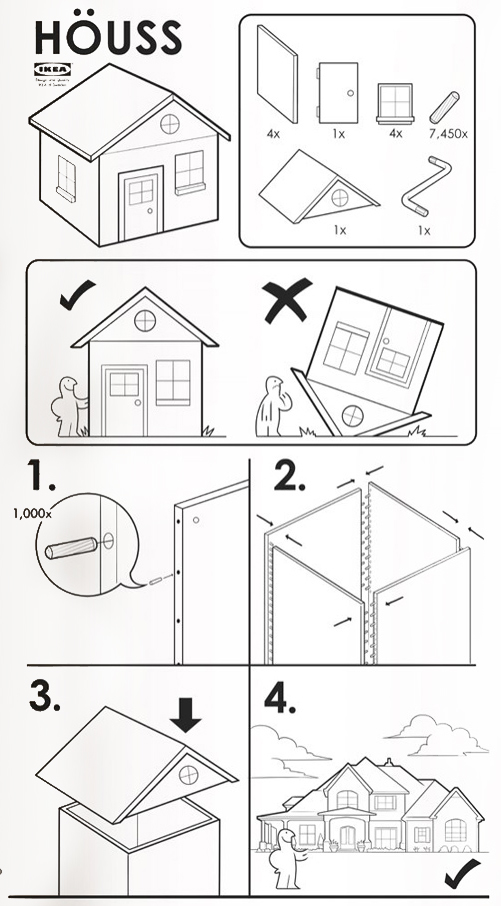 [Speaker Notes: Ikea-Karrikatur]
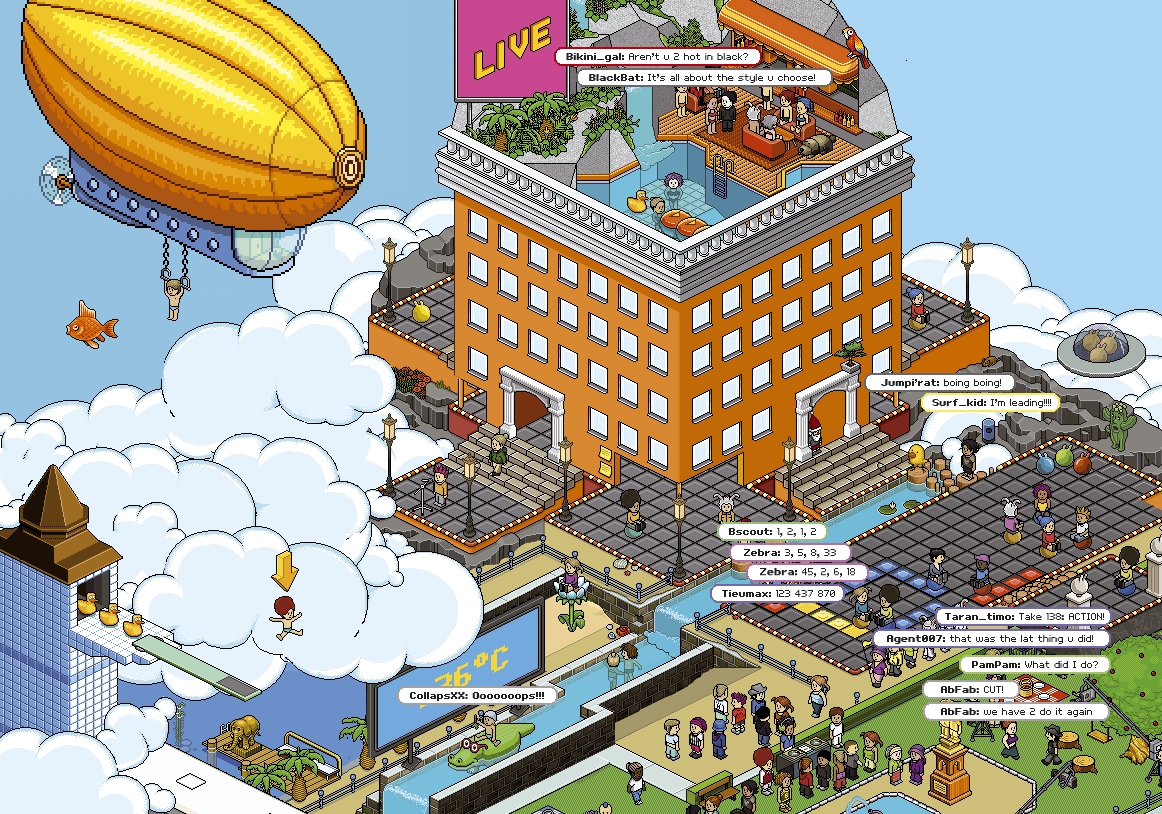 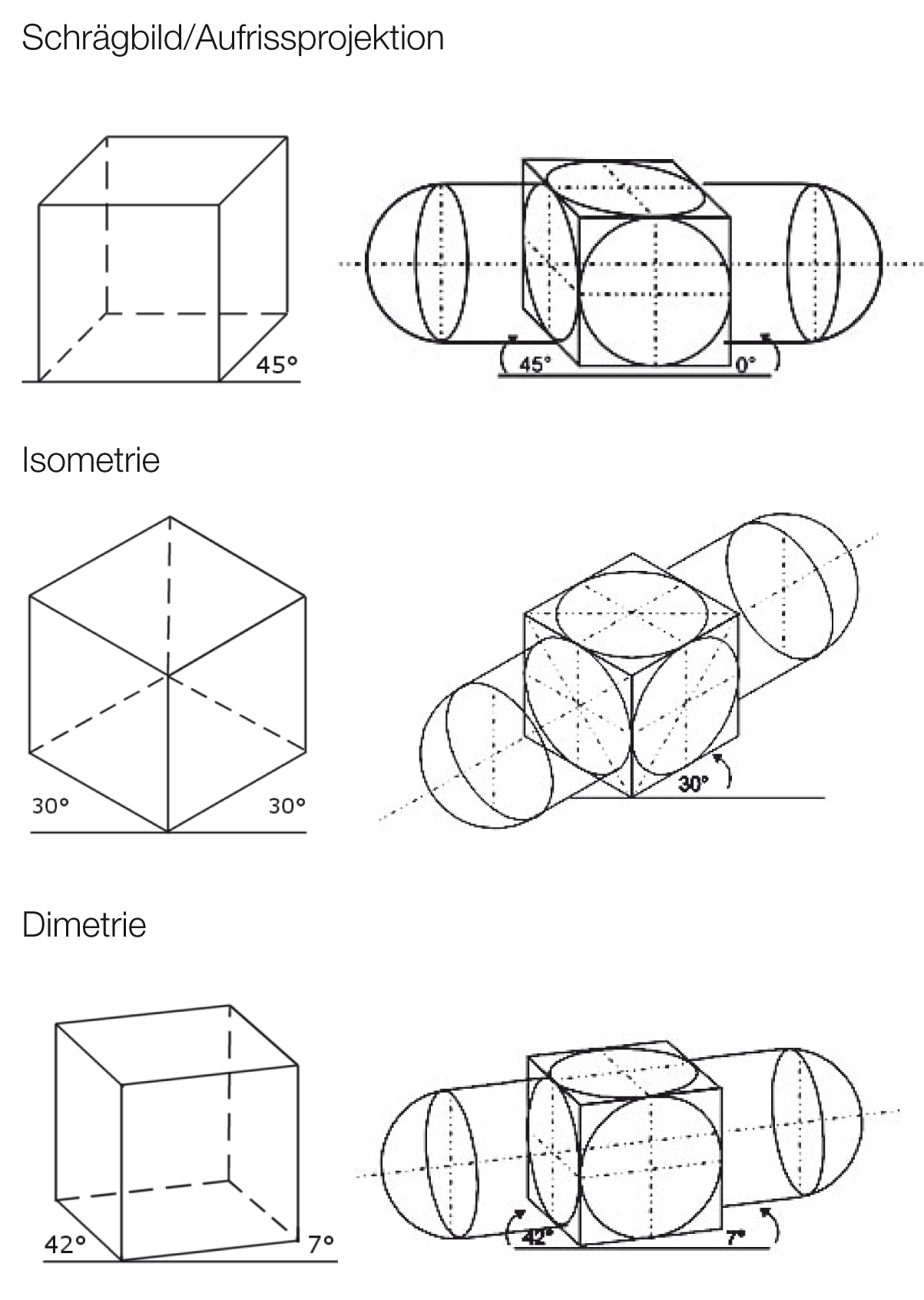 [Speaker Notes: Die unterschiedlichen Darstellungsformen eigenen sich je nach dem, was auf dem Bild wichtig ist.

- Schrägbild: Wenn vorallen Vorderseite gezeigt werden soll (50% Verkürzung)
- Isometrie: Wenn Wesentliches in drei gleichwertigen Ansichten gezeigt werden soll (keine Verkürzung)
- Dimetrie: Vorderansicht betont, wirkt räumlich durch leichte Drehung (50% Verkürzung)]